Possibilities and Limitations in Computation
Dana Moshkovitz
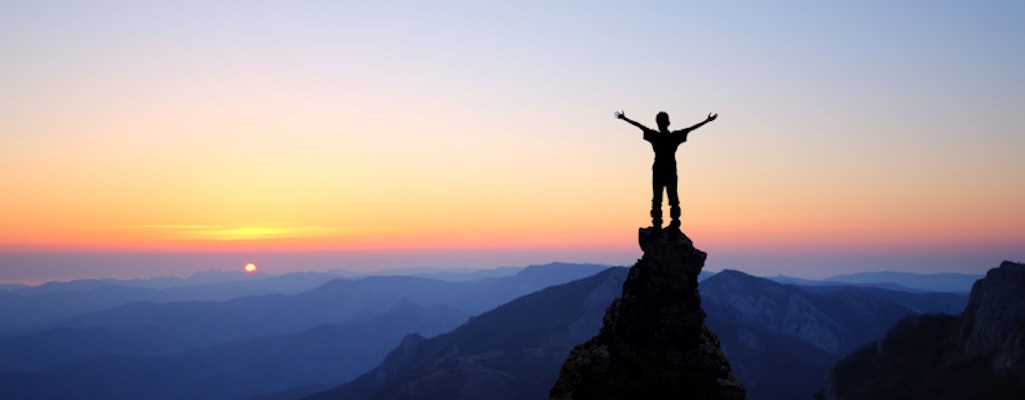 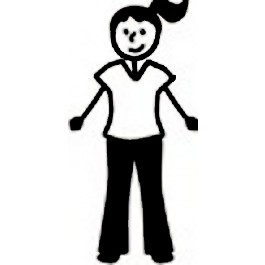 [Speaker Notes: I need jokes…]
Computation is Everywhere There’s Data and Something We Want to Figure Out.
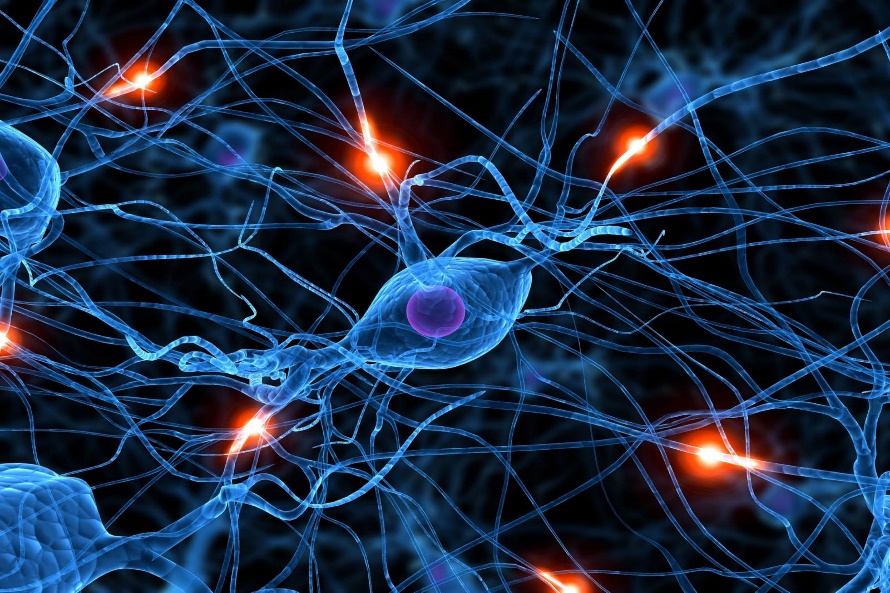 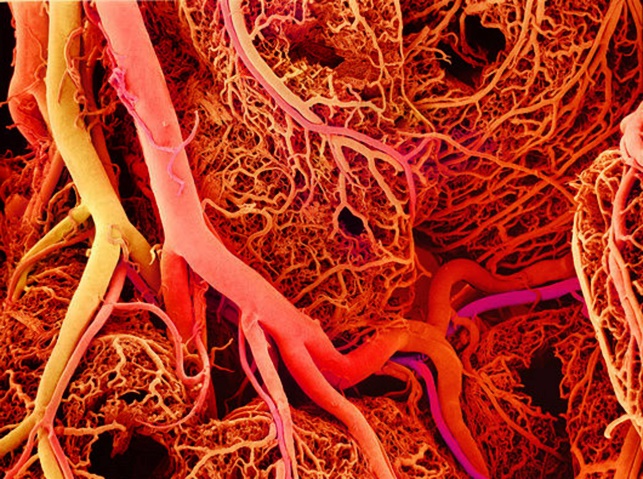 Sometimes figuring out is done by hand.
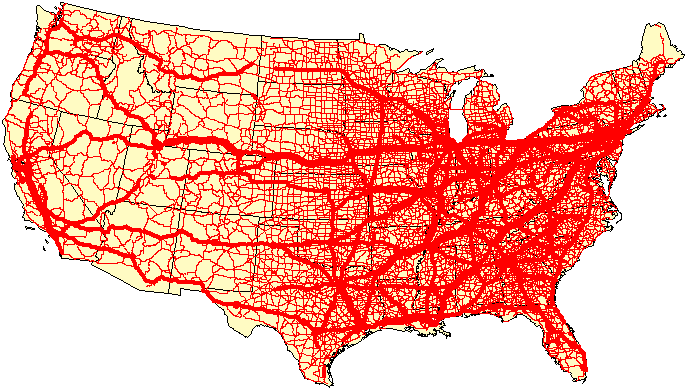 Computation enters when we ask how it scales.
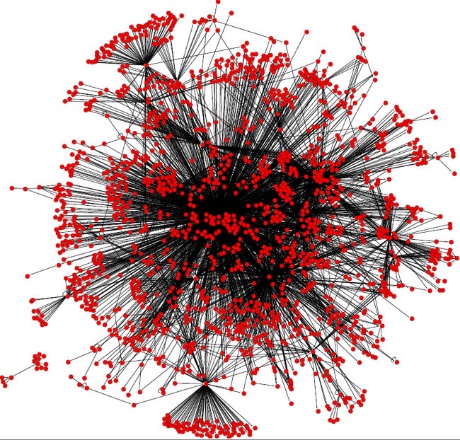 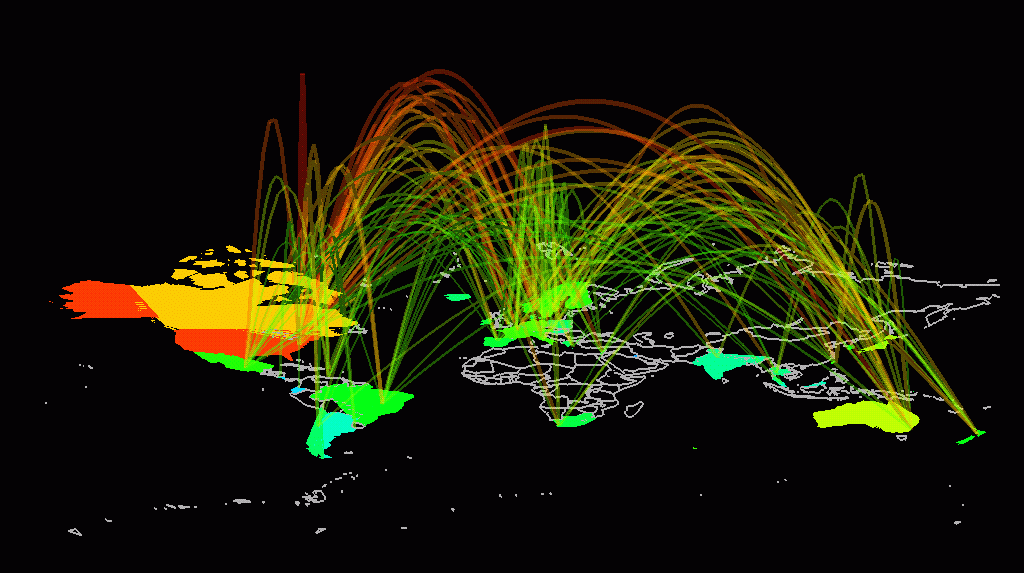 [Speaker Notes: Data = input
What we want to figure out = output]
Theoretical computer science considers the most basic, universal, computational problems.
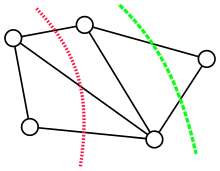 For instance, Min-Cut: given a graph, how to partition the vertices to two sets so the number of edges between parts is minimized.
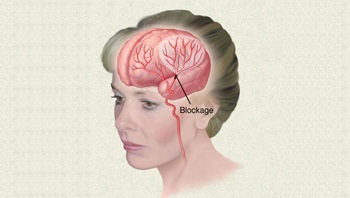 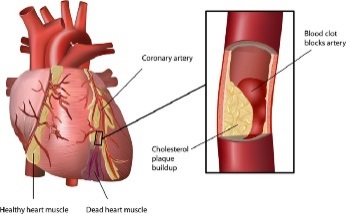 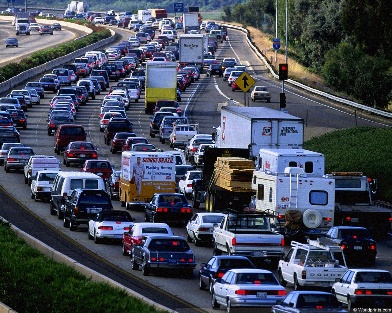 [Speaker Notes: If you figure out an efficient way to do something, you can use it everywhere.
If you realize something is hard, it tells you more complicated problems are only harder.]
The Jargon
Computation is done by an algorithm that gets an input and gives an output. 

The input size is often denoted by n. 

The run-time of the algorithm is the worst-case number of steps it performs as a function of the input size. 

We typically only consider “order of magnitude”, not exact numbers. E.g., Min-Cut has a linear time algorithm.
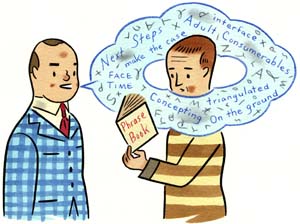 We call an algorithm efficient if, given input of size n, its run-time is at most nc for some constant c (“polynomial-time”).
We call a problem easy if it has an efficient algorithm.
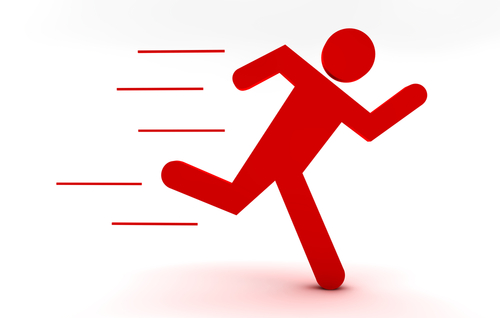 [Speaker Notes: For many problems we don’t have a linear time algorithm, but we have quadratic time algorithm or cubic time algorithm.
We define “reasonable” time as “polynomial time”. Polynomials compose.
Most algorithms we have run in time <= n^3. Even when an algo with time n^10 is devised, it’s usually improved to run in faster tim]
The greatest discovery: Many basic, universal, problems are likely hard.
Min-Cut is easy, but Sparsest-Cut and Max-Cut are “NP-hard”.
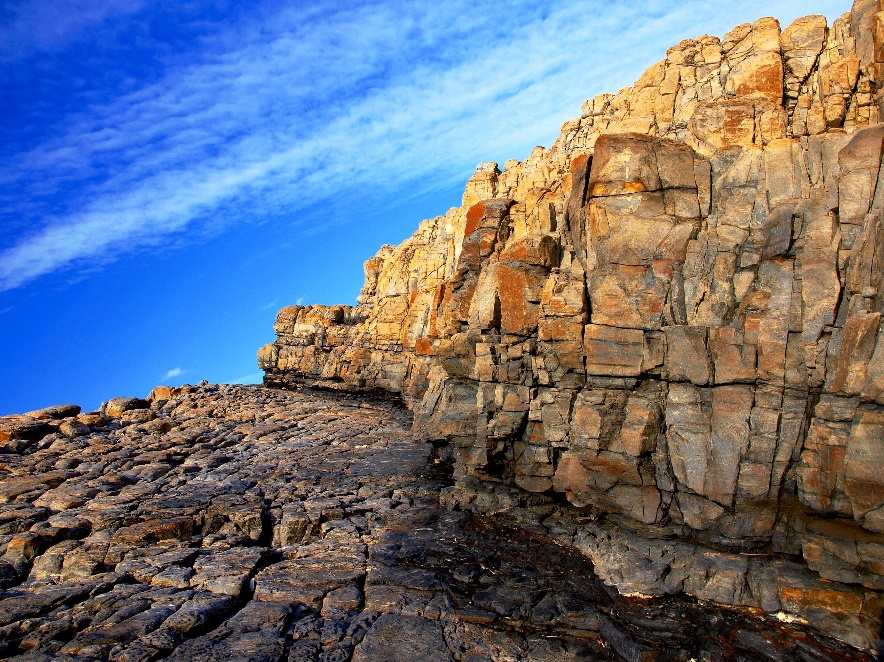 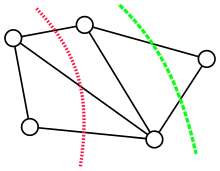 [Speaker Notes: (minimize #edges-crossed/#vertices-on-small side)]
Given a partition of the vertices, it is easy to compute the number of edges between parts.
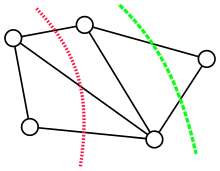 This is an example of a natural requirement from a search problem: you should be able to evaluate a proposed solution efficiently.
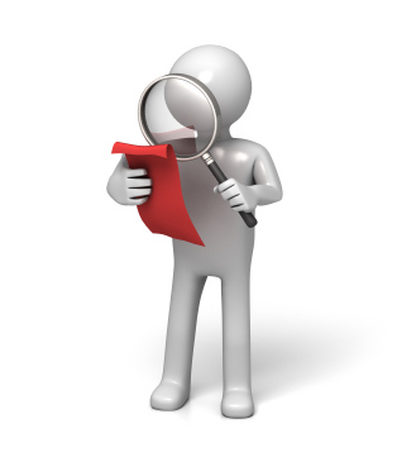 Solving Efficiently vs. Evaluating a Solution Efficiently
The input is a graph of size n.
Does it have a triangle (=clique of size 3)?
Does it have a clique of size n?
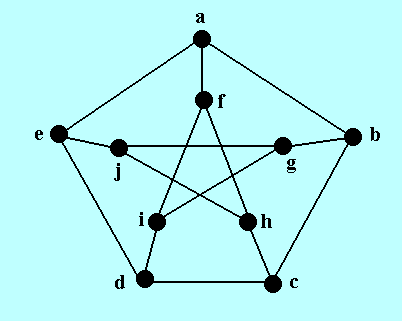 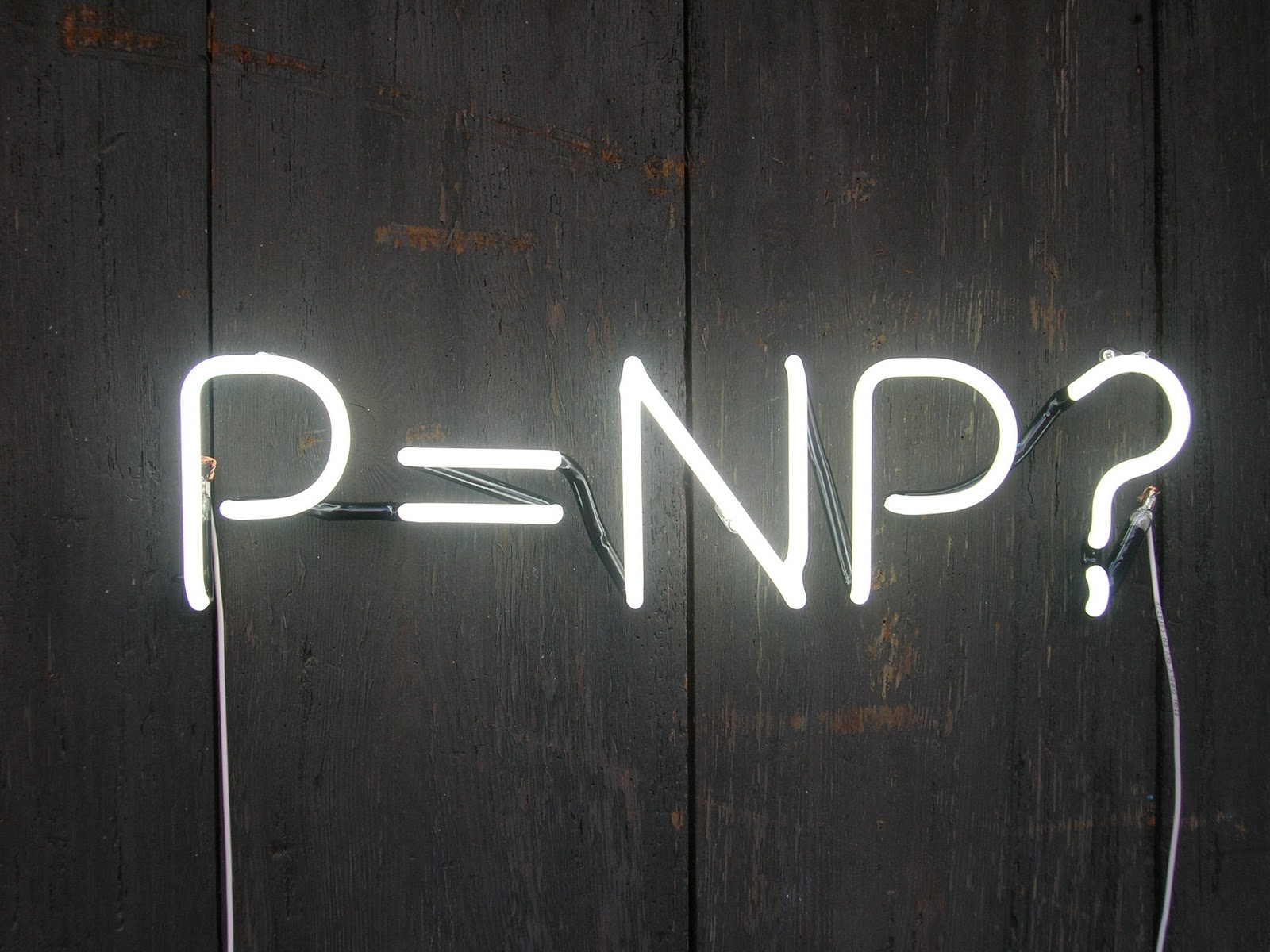 Can evaluate a solution efficiently
Can be solved efficiently
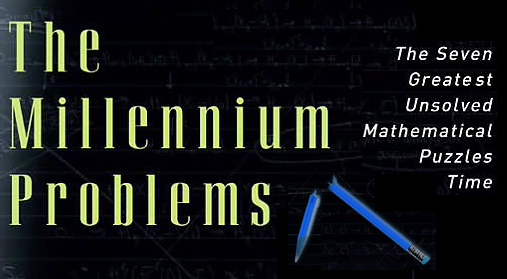 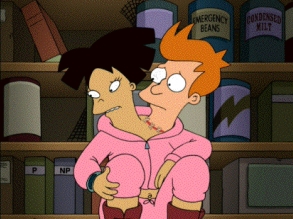 Thm: If Max-Cut can be solved efficiently, then P=NP.
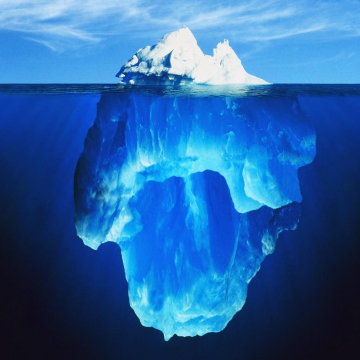 Max-Cut
This is what it means for a problem to be “NP-hard”.
Many other problems are NP-hard, e.g., clique.
The other direction is also true: Max-cut can be solved efficiently if and only if P=NP.
NP
NP-Hardness: The Aftermath
Special cases: Structure in the data can make a hard problem easy.
Super-polynomial time: Maybe it’s possible to find a 1.01n time algorithm?  
Approximation: Maybe there’s a more efficient algorithm for finding a sub-optimal solution?
Max-Cut Approximation Algorithm
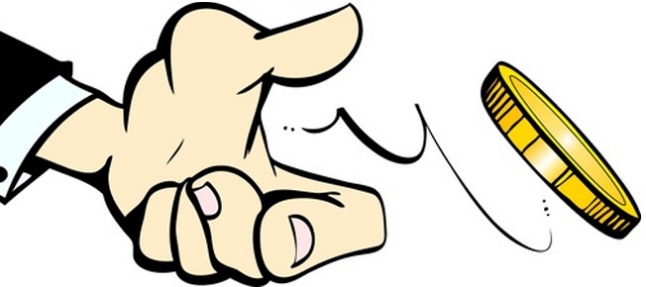 For every edge, the probability it crosses parts is 1/2.
What’s the best approximation ratio for Max-Cut?
Rn
Goemans-Williamson algorithm gives ~0.878 approximation by embedding the graph in Rn.
If the “Unique Games Conjecture” is true, doing better is NP-hard!
2LIN(p): Given a system of equations, each of the form xi-xj=cij (mod p), find the solution that satisfies the largest number of equations.
Unique Games Conjecture: For sufficiently large p, it’s NP-hard, given 2LIN(p) input, where 99% of the equations can be satisfied, to satisfy even 1% of the equations.
If the conjecture is true, then it implies optimality of geometric algorithms for a wide family of problems.
Many Thresholds Already Proven
3LIN(p): Given a system of equations, each of the form xi+xj+xk=cijk (mod p) find the solution that satisfies the largest number of equations.
One can get 1/p approximation by picking the assignments to the variables at random.
Doing better is NP-hard!
Similar threshold behavior for Set Cover, Clique, kCSP(), etc etc.
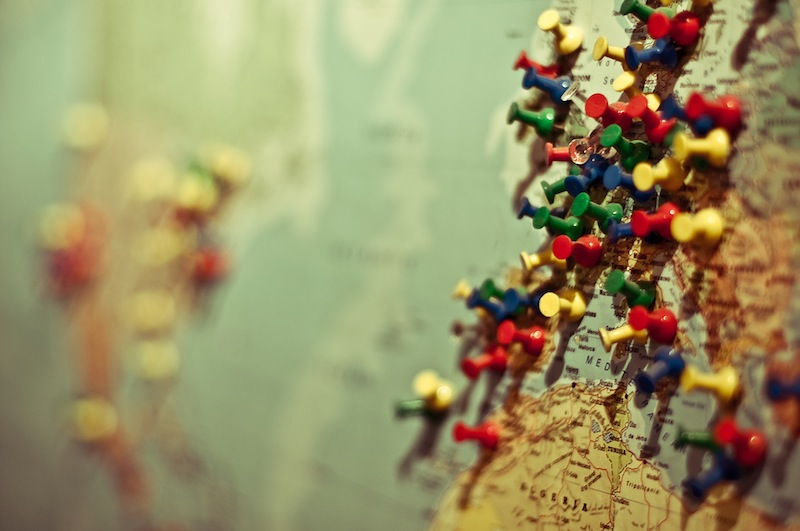 3LIN(p) Approximation (Under “Exponential Time Hypothesis”)
running-time
2(n)
exponential
Exponential hardness
Sharp threshold
nO(1)
fraction of equations satisfied
polynomial
1/p
1
[Speaker Notes: It took 11 more years before, in a joint work with Ran Raz, we could prove that it takes exponential time to approximate Max-3-SAT, 
And the running-time goes down to polynomial only in a window of o(1) at 7/8.]